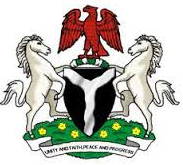 CONTEXT SETTING FOR THE 22ND JPB MEETINGbyDr. (Mrs.) Gloria Ahmed(Director, Special Duties/NEC secretariat) @  Center for Black Culture,   Osogbo, Osun  StateTuesday, 12th September, 2023
ABOUT JPB/NCDP MEETINGS: BACKGROUND, AIMS, OBJECTIVES
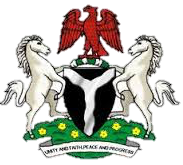 2
Forum of Commissioners of Planning & Budget
Gains of JPB/NCDP
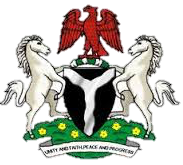 3
Forum of Commissioners of Planning & Budget
Success Factors
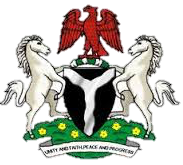 4
Forum of Commissioners of Planning & Budget
22nd JPB/NCDP meeting, Why  now?
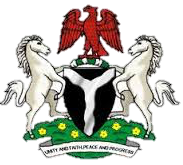 5
Forum of Commissioners of Planning & Budget
22nd JPB/NCDP meeting, Why  now?
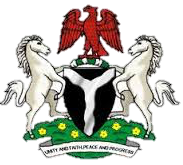 6
Forum of Commissioners of Planning & Budget
Theme of the 22nd JPB/NCDP Meeting
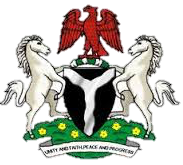 The following sub-themes would also be addressed in various perspectives:
7
Forum of Commissioners of Planning & Budget
Theme of the 22nd JPB/NCDP Meetings
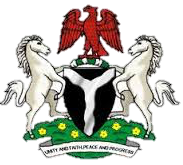 8
Forum of Commissioners of Planning & Budget
Theme of the 22nd JPB/NCDP Meetings
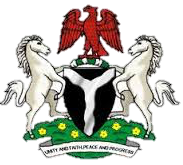 9
Forum of Commissioners of Planning & Budget
Expected Deliverables
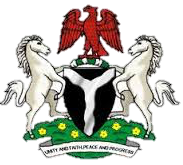 10
Forum of Commissioners of Planning & Budget
Expectations from participants
In order to ensure success of this meeting, participants are expected to:
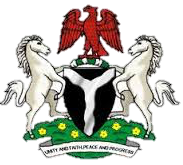 11
Forum of Commissioners of Planning & Budget
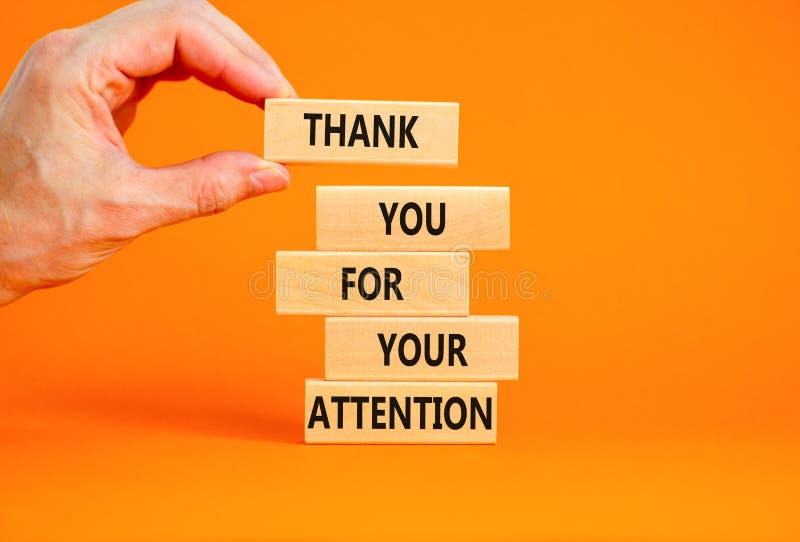 Ministry of Budget and National Planning (MoBNP)
12